ОСНОВНЫЕ ИТОГИ 
СОЦИАЛЬНО-ЭКОНОМИЧЕСКОГО РАЗВИТИЯ 
ГОРОДА ШУМЕРЛЯ 
ЗА 2020 ГОД
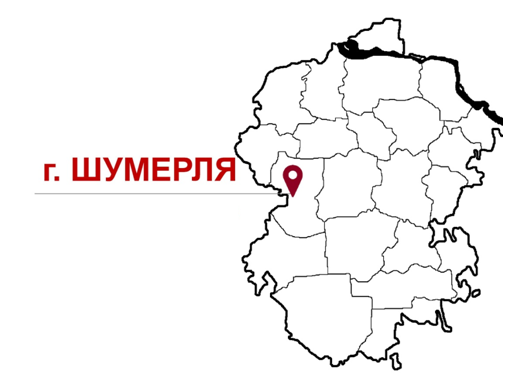 2121
ОСНОВНЫЕ ИТОГИ СОЦИАЛЬНО-ЭКОНОМИЧЕСКОГО РАЗВИТИЯ 
ГОРОДА ШУМЕРЛЯ ЗА 2020 ГОД
ОСНОВНЫЕ ХАРАКТЕРИСТИКИ
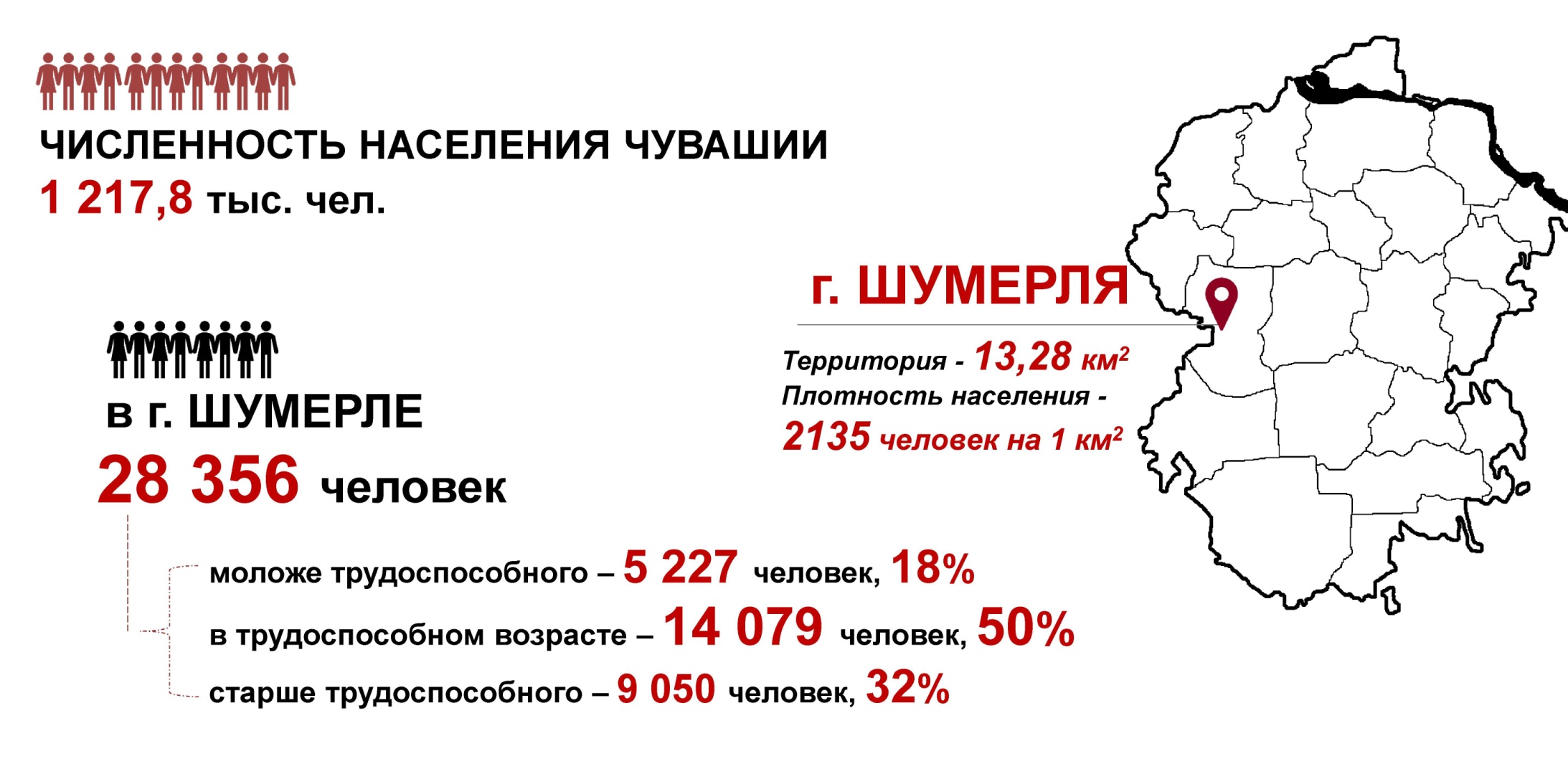 28168
2121
5176
14001
8991
ОСНОВНЫЕ ИТОГИ СОЦИАЛЬНО-ЭКОНОМИЧЕСКОГО РАЗВИТИЯ 
ГОРОДА ШУМЕРЛЯ ЗА 2020 ГОД
ДЕМОГРАФИЯ
196 ЧЕЛОВЕК РОДИЛОСЬ
546 ЧЕЛОВЕК УМЕРЛО
ДИНАМИКА 
РОЖДАЕМОСТИ И СМЕРТНОСТИ
Зарегистрировано браков: 
2020 г. – 122
2019 г. – 134
Зарегистрировано разводов:
2020 г. – 112
2019  г. - 95
ОСНОВНЫЕ ИТОГИ СОЦИАЛЬНО-ЭКОНОМИЧЕСКОГО РАЗВИТИЯ 
ГОРОДА ШУМЕРЛЯ ЗА 2020 ГОД
ДИНАМИКА:
ОБОРОТ ОРГАНИЗАЦИЙ (не относящихся к МСП) 
ОБЪЕМ ОТГРУЖЕННЫХ ТОВАРОВ (по виду экономической деятельности «Обрабатывающие производства)
млрд. рублей.
Снижение по сравнению с 2019 годом

80,5%
В среднем по Чувашской Республике – рост 
101,2%
ОСНОВНЫЕ ИТОГИ СОЦИАЛЬНО-ЭКОНОМИЧЕСКОГО РАЗВИТИЯ 
ГОРОДА ШУМЕРЛЯ ЗА 2020 ГОД
ПРОМЫШЛЕННОЕ ПРОИЗВОДСТВО
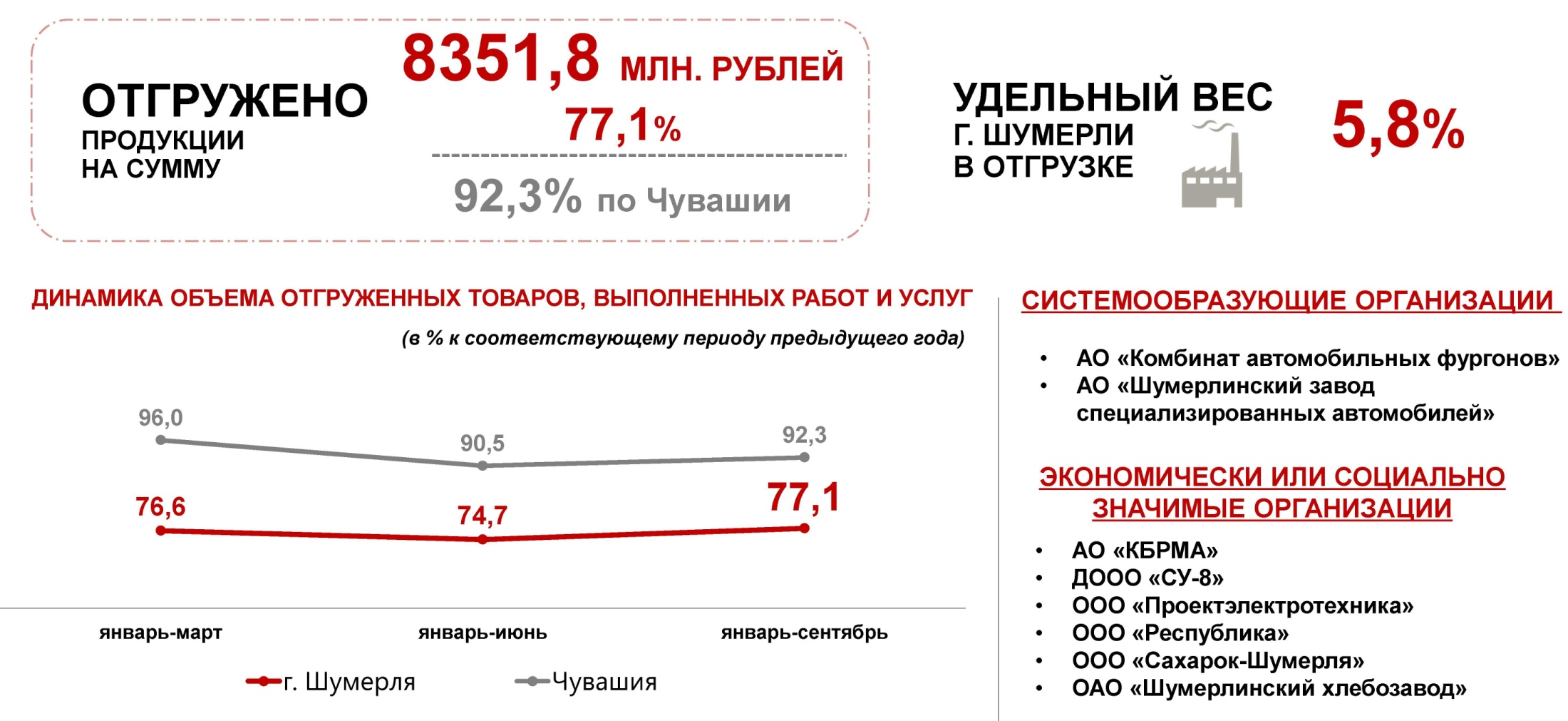 11,7 млрд. рублей
74,1% к 2019  г.
В ОБЩЕМ ОБЪЕМЕ ОТГРУЖЕННОЙ ПРОДУКЦИИ 
11,5 МЛРД. РУБЛЕЙ – ОТГРУЖЕНО ГРАДООБРАЗУЮЩИМИ ПРЕДПРИЯМИ
ОСНОВНЫЕ ИТОГИ СОЦИАЛЬНО-ЭКОНОМИЧЕСКОГО РАЗВИТИЯ 
ГОРОДА ШУМЕРЛЯ ЗА 2020 ГОД
СТРОИТЕЛЬСТВО
млн. рублей.
ВСЕГО СФОРМИРОВАНО 4 УЧАСТКА ДЛЯ СТРОИТЕЛЬСТВА МКД

В 2021 ГОДУ ПРЕДОСТАВЛЕН В АРЕНДУ ЗЕМЕЛЬНЫЙ УЧАСТОК УЛ. К.МАРКСА (для строительства МКД под расселение граждан из аварийных домов)
ОСНОВНЫЕ ИТОГИ СОЦИАЛЬНО-ЭКОНОМИЧЕСКОГО РАЗВИТИЯ 
ГОРОДА ШУМЕРЛЯ ЗА 2020 ГОД
ИНВЕСТИЦИОННАЯ ДЕЯТЕЛЬНОСТЬ
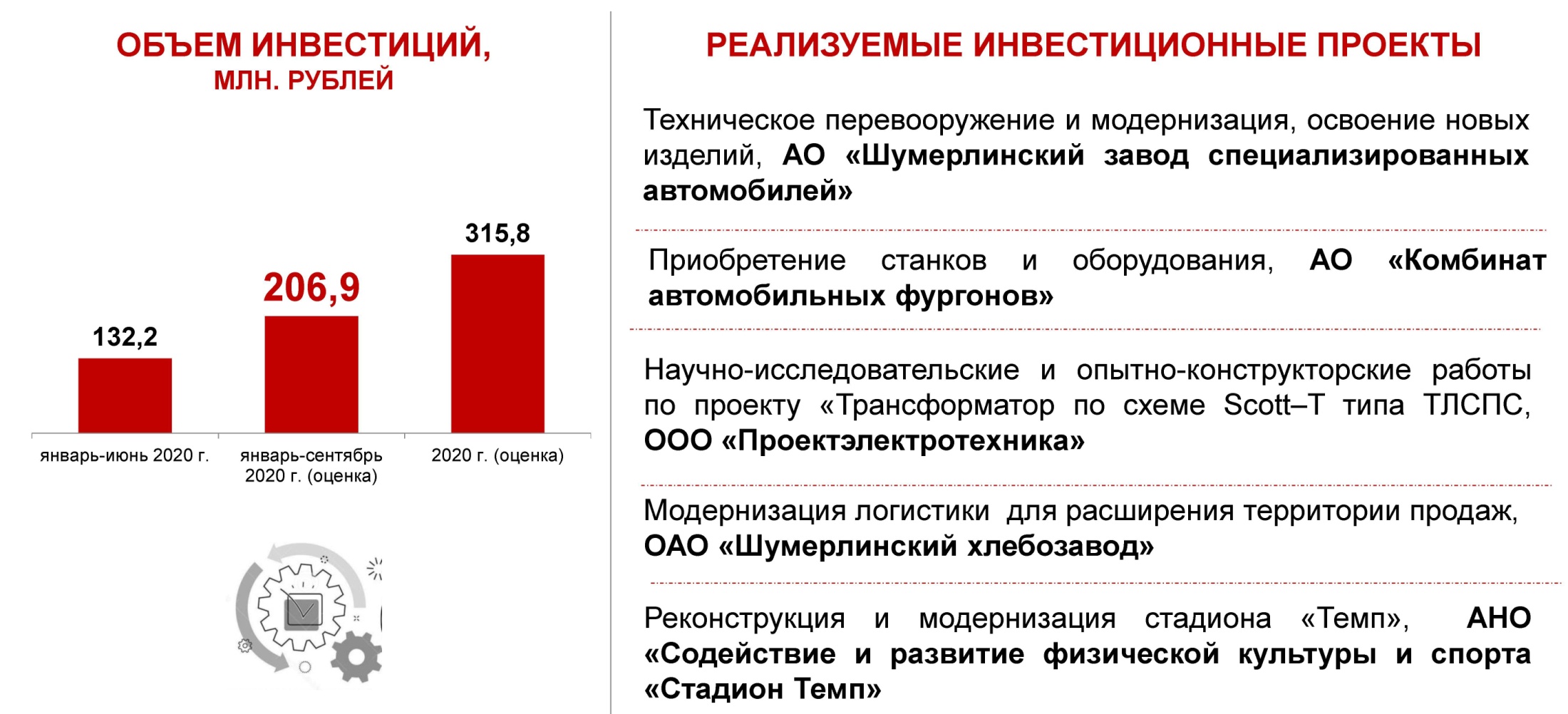 ОСНОВНЫЕ ИТОГИ СОЦИАЛЬНО-ЭКОНОМИЧЕСКОГО РАЗВИТИЯ 
ГОРОДА ШУМЕРЛЯ ЗА 9 МЕСЯЦЕВ 2020 ГОДА
РЫНОК ТРУДА И ЗАНЯТОСТЬ
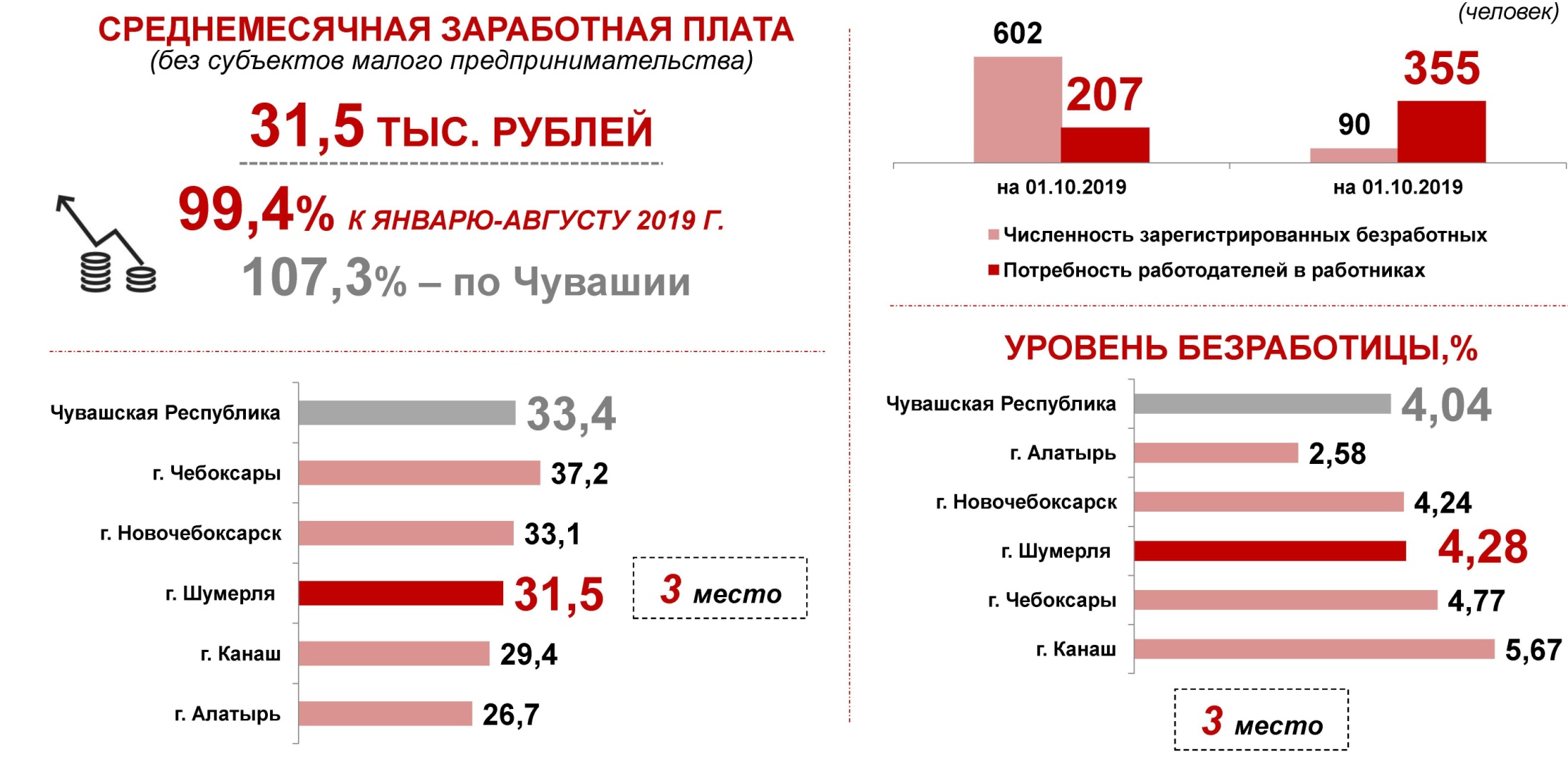 33 216,7 РУБЛЕЙ
100,5 %
в среднем по Чувашии 108,1%
тыс. рублей.
ОСНОВНЫЕ ИТОГИ СОЦИАЛЬНО-ЭКОНОМИЧЕСКОГО РАЗВИТИЯ 
ГОРОДА ШУМЕРЛЯ ЗА 2020 ГОД
РАЗВИТИЕ МАЛОГО И СРЕДНЕГО ПРЕДПРИНИМАТЕЛЬСТВА
1266 ед.
Рост на 115,3% к 2019 г.

Среднемесячная зарплата 16,5 тыс. рублей
ОСНОВНЫЕ ИТОГИ СОЦИАЛЬНО-ЭКОНОМИЧЕСКОГО РАЗВИТИЯ 
ГОРОДА ШУМЕРЛЯ ЗА 2020 ГОД
ПОТРЕБИТЕЛЬСКИЙ РЫНОК
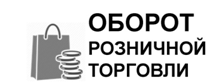 2,1 млрд. рублей (114,5% к 2019 г.)
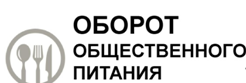 5,2 млн. рублей (61,3% к 2019 г.)
Ограничительные меры COVID-19:

105 объектов розничной торговли
23 объекта общественного питания
43 объекта сферы услуг
ОСНОВНЫЕ ИТОГИ СОЦИАЛЬНО-ЭКОНОМИЧЕСКОГО РАЗВИТИЯ 
ГОРОДА ШУМЕРЛЯ ЗА 2020 ГОД
ОСНОВНЫЕ ПАРАМЕТРЫ ИСПОЛНЕНИЯ БЮДЖЕТА
млн. рублей.
ОСНОВНЫЕ ИТОГИ СОЦИАЛЬНО-ЭКОНОМИЧЕСКОГО РАЗВИТИЯ 
ГОРОДА ШУМЕРЛЯ ЗА 2020 ГОД
СОЦИАЛЬНАЯ СФЕРА
432,4 млн. рублей
РЕАЛИЗОВАНО 5 ПРОЕКТОВ ИНИЦИАТИВНОГО БЮДЖЕТИРОВАНИЯ

6 ПРОЕКТОВ ИНИЦИАТИВНОГО БЮДЖЕТИРОВАНИЯ ПОДГОТОВЛЕНО К РЕАЛИЗАЦИИ В 2021 ГОДУ
ПОДГОТОВЛЕНЫ ПРОЕКТЫ: 

КАПИТАЛЬНОГО РЕМОНТА СОШ 3
КАПИТАЛЬНОГО РЕМОНТА Д/С 19
КАПИТАЛЬНОГО РЕМОНТА КОРПУСОВ ДОЛ СОСНЯЧОК
ОСНОВНЫЕ ИТОГИ СОЦИАЛЬНО-ЭКОНОМИЧЕСКОГО РАЗВИТИЯ 
ГОРОДА ШУМЕРЛЯ ЗА 2020 ГОД
ДОРОЖНОЕ ХОЗЯЙСТВО
ДОРОЖНЫЙ ФОНД, ВСЕГО – 
65,1 млн. руб.
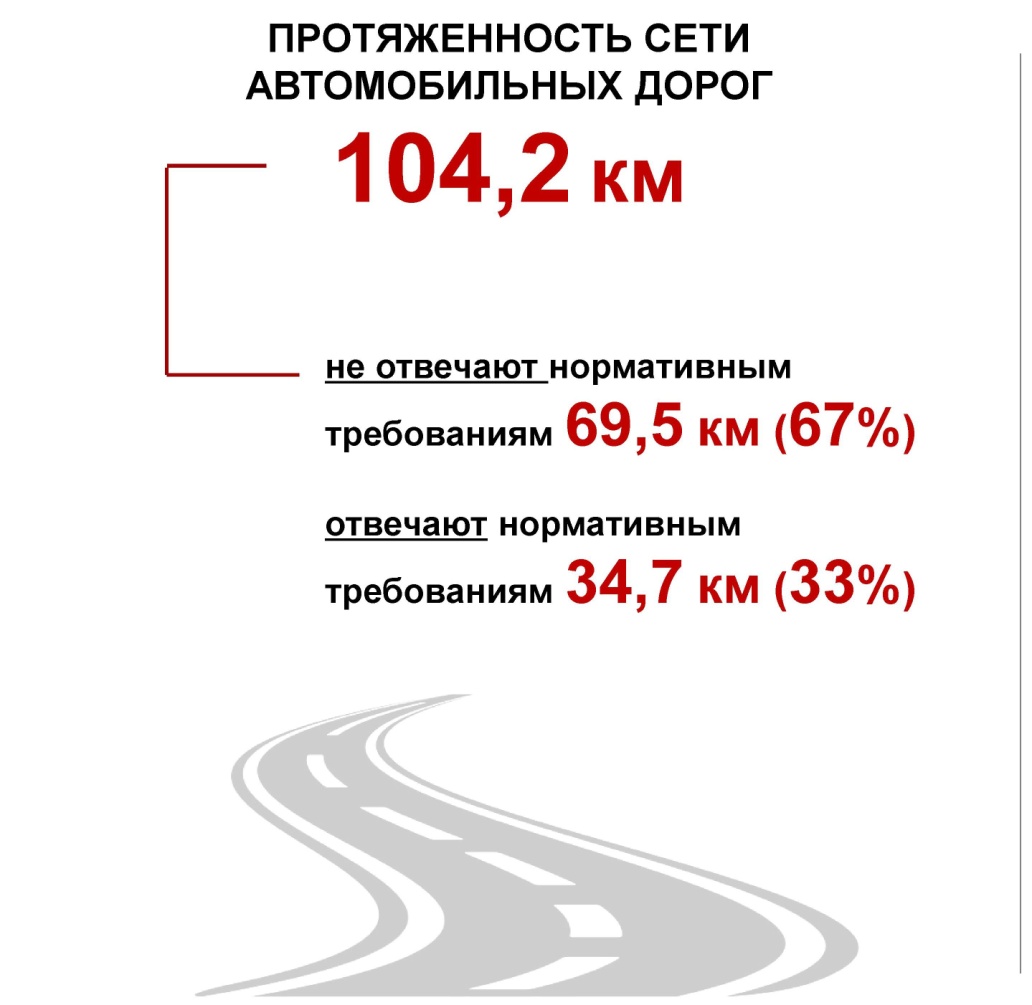 ОСНОВНЫЕ ИТОГИ СОЦИАЛЬНО-ЭКОНОМИЧЕСКОГО РАЗВИТИЯ 
ГОРОДА ШУМЕРЛЯ ЗА 2020 ГОД
ОСВЕЩЕНИЕ УЛИЦ – 1,3 МЛН. РУБ.
СНОС АВАРИЙНЫХ ДОМОВ – 2,5МЛН.РУБ.
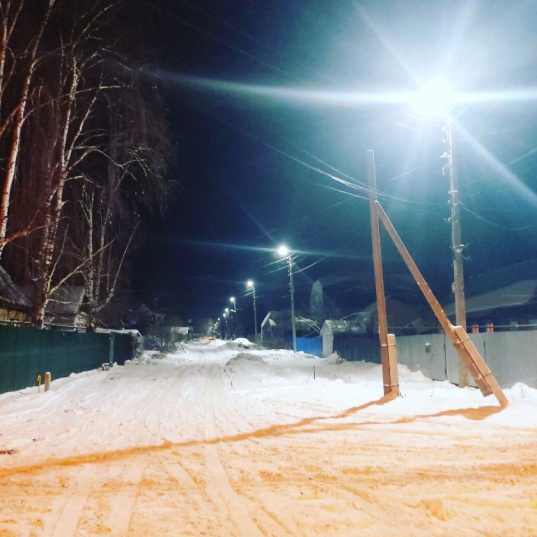 освещено 

В феврале 2021 г. исполнено решение суда по освещению улиц
в  2020 году снесено 23 аварийных дома

Осталось снести 64 аварийных дома (на 01.01.2021) За январь-февраль 2021 снесено еще 3 дома
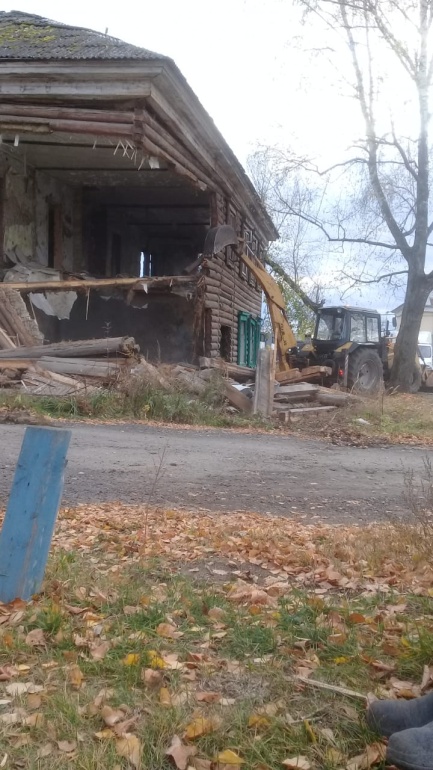 УСТАНОВКА И ЗАМЕНА СВЕТОФОРОВ – 1,1 МЛН.РУБ.
СПИЛ АВАРИЙНЫХ ДЕРЕВЬЕВ – 0,8 МЛН.РУБ.
в  2020 году спилено 53 аварийных дерева

Составлен реестр аварийных деревьев (на 01.01.2021 содержит 66 аварийных дерева)
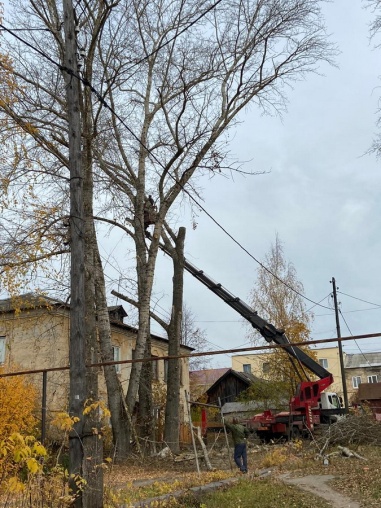 установка светофора ул. Октябрьская - Дзержинского

Замена двух светофоров на ул. Ленина
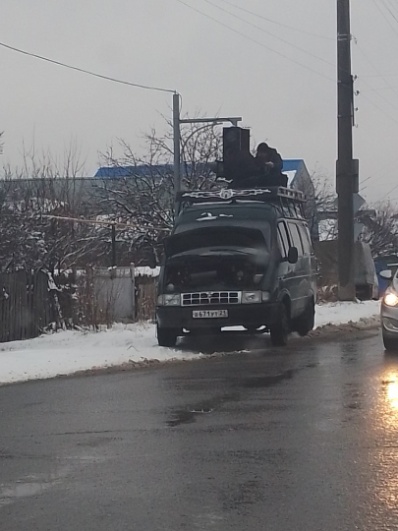 ОСНОВНЫЕ ИТОГИ СОЦИАЛЬНО-ЭКОНОМИЧЕСКОГО РАЗВИТИЯ 
ГОРОДА ШУМЕРЛЯ ЗА 2020 ГОД
БЛАГОУСТРОЙСТВО ДВОРОВЫХ ТЕРРИТОРИЙ (УКАЗ 139) – 39,3 МЛН. РУБ.
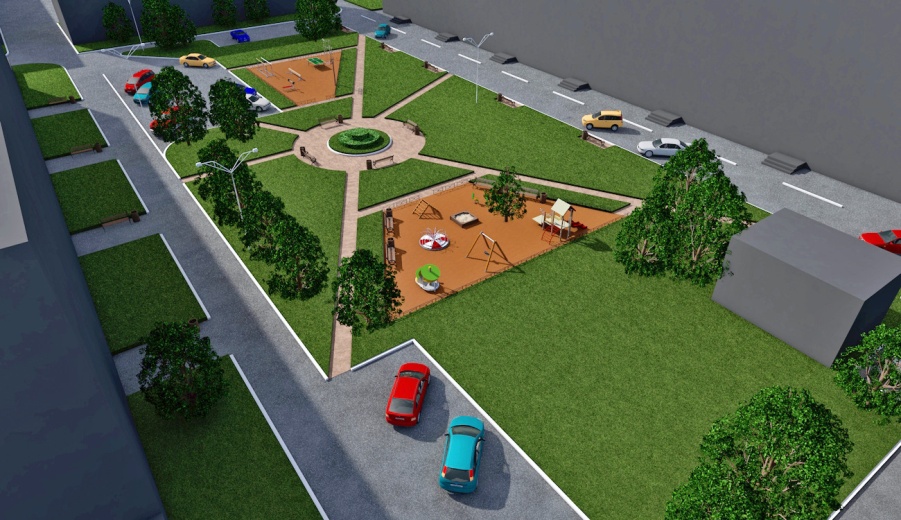 ПОДГОТОВЛЕНО 18 ПРОЕКТОВ БЛАГОУСТРОЙСТВА ДЛЯ РЕАЛИЗАЦИИ В 2021 ГОДУ (ОБЩАЯ СУММА 73 МЛН. РУБ.)
24 ПРОЕКТА

13 МНОГОКВАРТИРНЫХ ДОМОВ

1825 ЖИТЕЛЕЙ
ГОРОДСКАЯ КОМФОРТНАЯ СРЕДА. БЛАГОУСТРОЙСТВО ПЛ. РЕЧНОВА
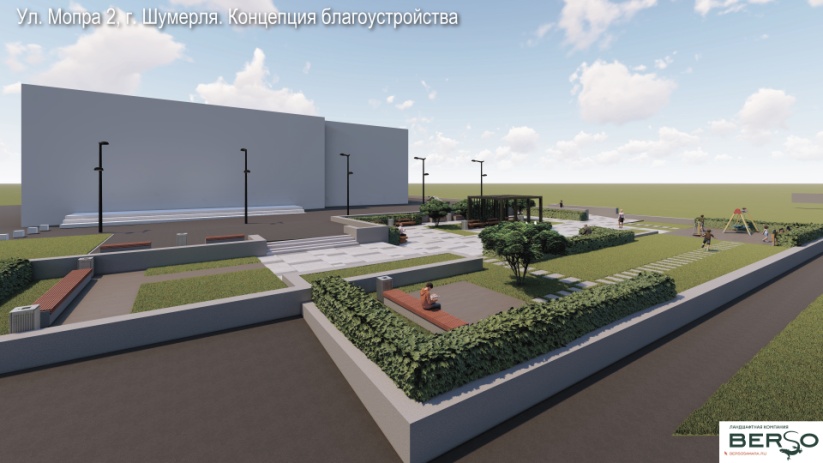 РЕАЛИЗОВАН 1 ЭТАП – 14,4 МЛН. РУБ.

ОБЩАЯ СТОИМОСТЬ ПРОЕКТА – 16,3 МЛН. РУБ.
2021 ГОД – СКВЕР МИКРОРАЙОНА КАМЧАТКА
ОСНОВНЫЕ ИТОГИ СОЦИАЛЬНО-ЭКОНОМИЧЕСКОГО РАЗВИТИЯ 
ГОРОДА ШУМЕРЛЯ ЗА 2020 ГОД
РЕАЛИЗАЦИЯ ЖИЛИЩНЫХ ПРОГРАММ
1 многодетная семья из 7 человек (63 кв.м) – 1,5 млн. руб.
11 молодых семей – 7,1 млн. руб.
7 детей - сирот или детей, оставшихся без попечения родителей – 6,8 млн. руб.
1 человек из числа, подвергшихся воздействию радиации вследствие катастрофы на Чернобыльской АЭС
1 человек по ФЗ «О социальной защите инвалидов
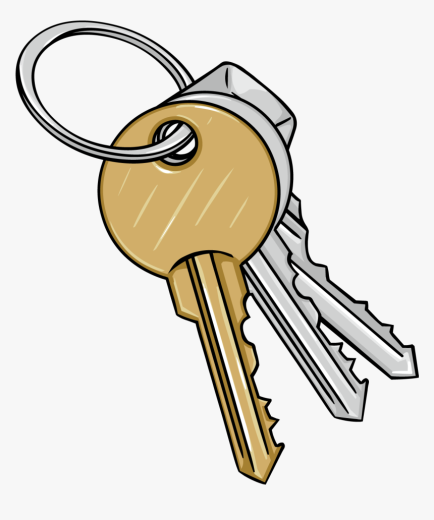 1 человек по ФЗ «О ветеранах»